Nacionālā attīstības plāna 2014.-2020.gadam īstenošanas gaita un resursu izlietojums
Pēteris Vilks
Pārresoru koordinācijas centra vadītājs
www.pkc.gov.lv
pkc@pkc.mk.gov.lv
Valsts attīstības plānošana
Latvijas ilgtspējīgas attīstības stratēģija līdz 2030. gadam
Nacionālais attīstības plāns 2014.–2020. gadam
Nozaru politikas plānošanas dokumenti
Valdības deklarācija
2
Progress attīstības plānošanas mērķu sasniegšanā
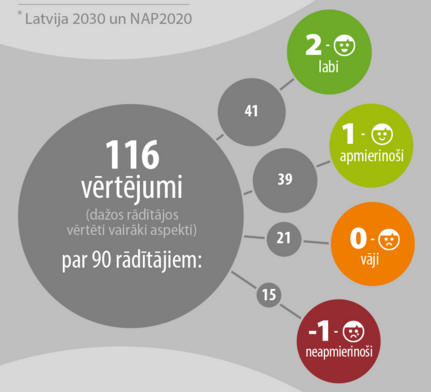 Budžeta izdevumu sasaiste ar NAP2020
3
Resursi NAP2020 īstenošanai
NAP2020 = ES fondi + JPI*
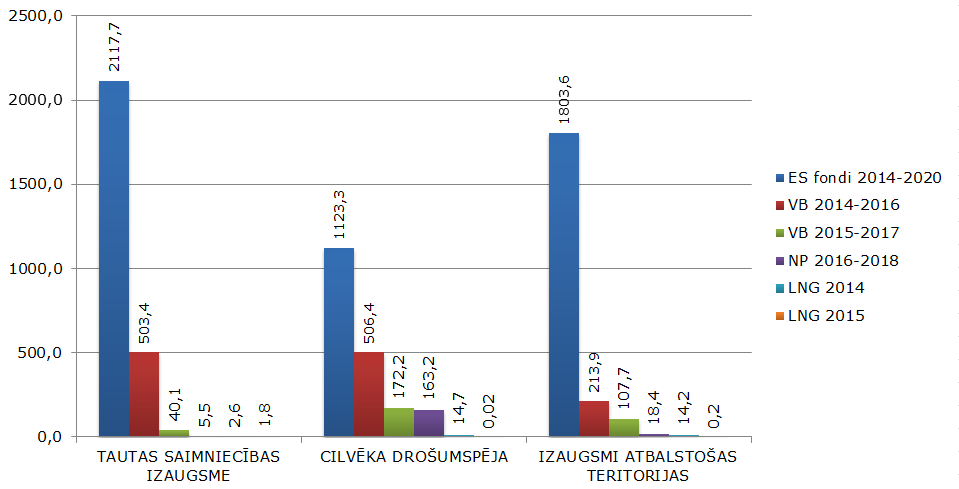 *Jaunās politikas iniciatīvas, kas attiecas uz NAP2020, kā arī neatliekamie pasākumi, nodokļu izmaiņas, līdzekļi neparedzētiem gadījumiem (daļēji)
4
Valsts budžeta resursu piešķīrums, milj. euroTautsaimniecības izaugsmei
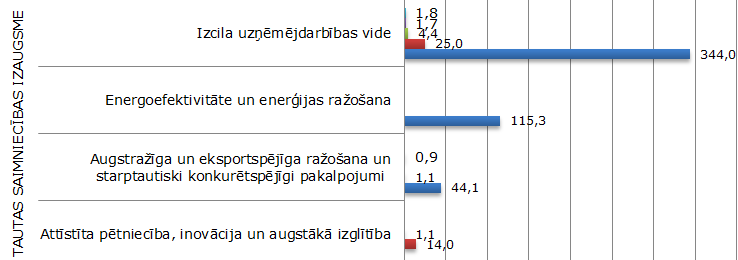 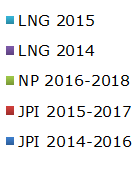 5
Tautsaimniecības izaugsme2016.–2018.g. (trīs gadiem)
6
Valsts budžeta resursu piešķīrums, milj. euro Cilvēka drošumspēja
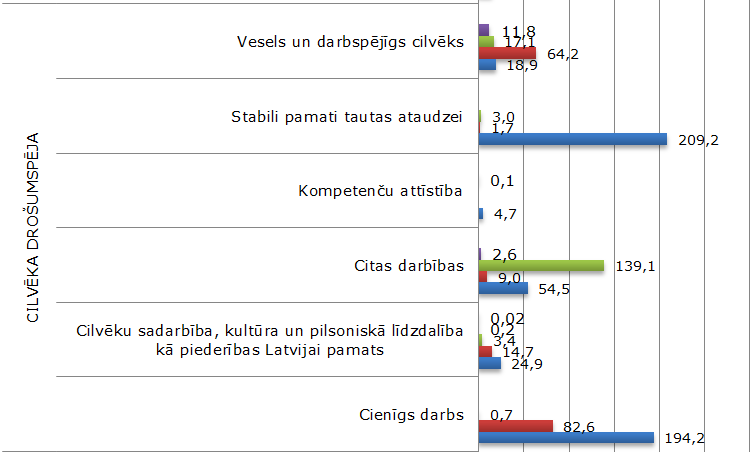 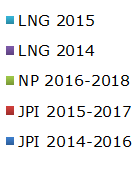 7
Cilvēka drošumspēja
2016.–2018.g. (trīs gadiem)
– atalgojuma celšana ienākumu nevienlīdzības mazināšanai
8
Cilvēka drošumspēja
2016.–2018.g. (trīs gadiem)
9
Valsts budžeta resursu piešķīrums, milj. euro Izaugsmi atbalstošas teritorijas
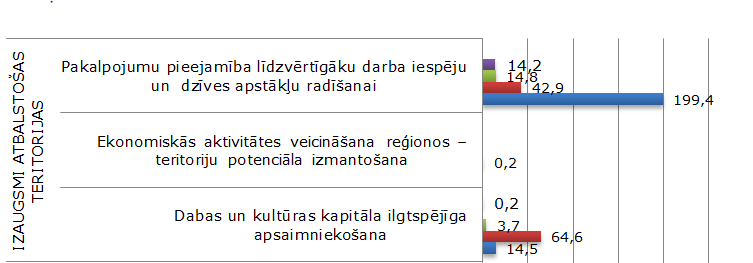 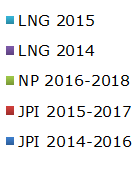 10
Izaugsmi atbalstošas teritorijas
2016.–2018.g. (trīs gadiem)
11
Budžeta izdevumu sasaiste ar NAP2020
NAP2020 = ES fondi + JPI + bāze?
ES fondu plānošanas dokumenti
Jaunās politikas iniciatīvas
Budžeta bāzes izdevumi?
Budžeta izdevumu efektivitāte un bāžu pārskatīšana:
 cik tērējam, lai sniegtu dažādus publiskos pakalpojumus (no bāzes izdevumiem izrietošus) un cik lielā mērā publiskie pakalpojumi ietekmē virzību uz NAP2020 mērķu un rezultātu sasniegšanu?
budžeta bāzes izdevumu pamatotība un efektivitāte nav tikusi sistemātiski izvērtēta un pārbaudīta.
vai iztērētie līdzekļi iespējami efektīvi sasniedz attiecīgo politiku mērķus?
12
Valsts budžeta bāzes izdevumu attiecināšanas uzskaites modelis
Budžeta programma/apakšprogramma
NAP rādītājs 1- politikas rezultāts
Izdevumi
Zemākā funkcionāli neatkarīgā izmaksu vienība
Darbības rezultāts
NAP rādītājs 2- politikas rezultāts
Darbības rezultāts
13
ES fondu budžeta plūsmas prognoze, milj. euro
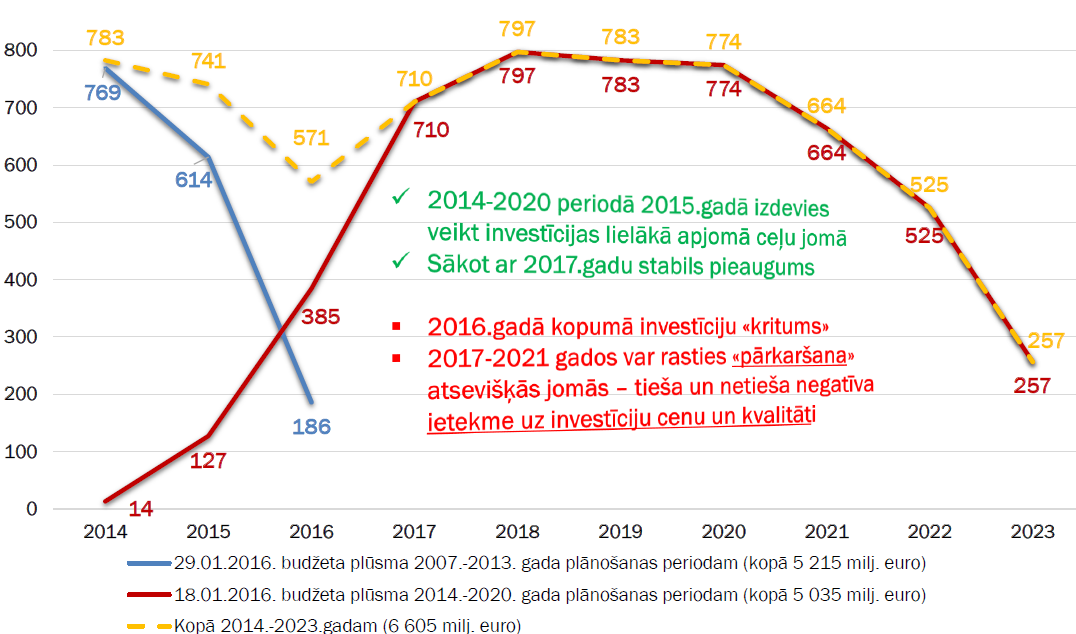 14
Avots: Finanšu ministrija, 22.03.2016.
NAP2020 uzraudzība un novērtēšana
Vidējā termiņa novērtējums  2017. gadā
 
Lai veiktu izmaiņas NAP2020 rīcības virzienos/ finanšu korekcijas 2018.–2020.g. un sagatavotu sākotnējos priekšlikumus NAP2027, kā arī izvirzītu pamatojumu un iespējamās nacionālās intereses nākamajam ES fondu plānošanas periodam

Izmantojot:
jaunākos datus;
ministriju pamatnostādņu un plānu vidējā termiņa novērtējumus;
-  sabiedriskas diskusijas. 

Izvērtējot iespējas atbilstoši nacionālajām interesēm papildināt vidējā termiņa plānošanas dokumentus ar ANO Ilgtspējīgas attīstības mērķiem.
(Pieņemti ANO 2015.g. septembrī sasniegšanai līdz 2030.gadam)
15
Paldies!
www.pkc.gov.lv
pkc@pkc.mk.gov.lv